Конкурс «Презентация к уроку»Тема: «Воды суши. Реки.»
Учитель географии
МБОУ «Тузуклейская ООШ»
Камызякский район
Астраханская Область
Савельева Г. А.
Воды суши. Реки.
урок географии, 5 класс
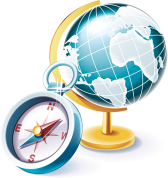 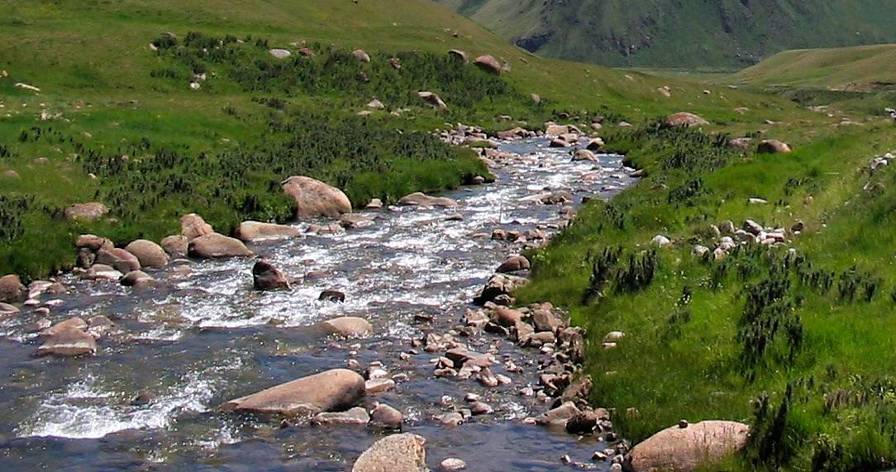 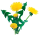 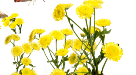 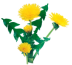 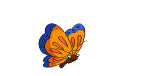 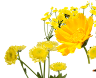 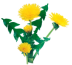 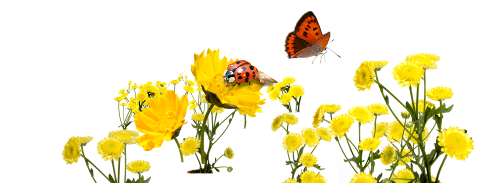 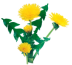 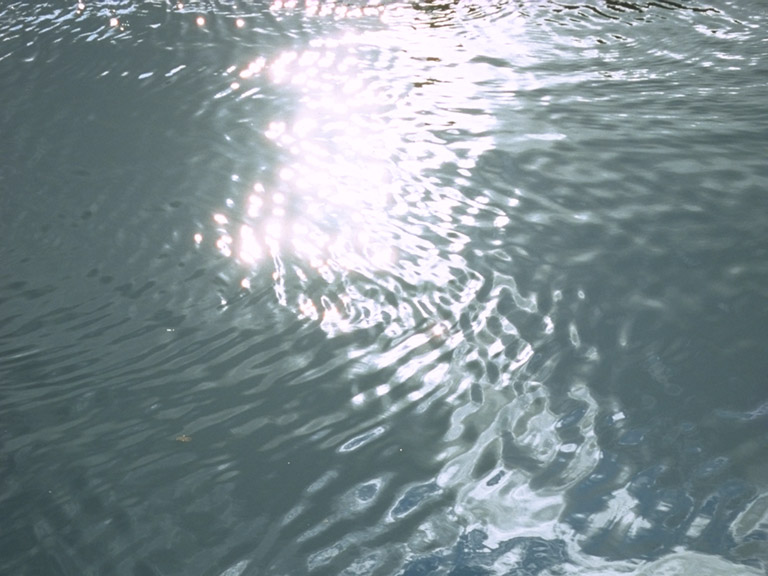 «Вода! У тебя нет ни вкуса, ни цвета, ни запаха, тебя невозможно описать, тобой наслаждаются, не ведая что ты такое!
Нельзя сказать, что ты необходима для жизни: ты – сама жизнь. Ты наполняешь нас радостью, которую не объяснить нашими чувствами…
Ты самое большое богатство на свете…»

Антуан де Сент-Экзюпери
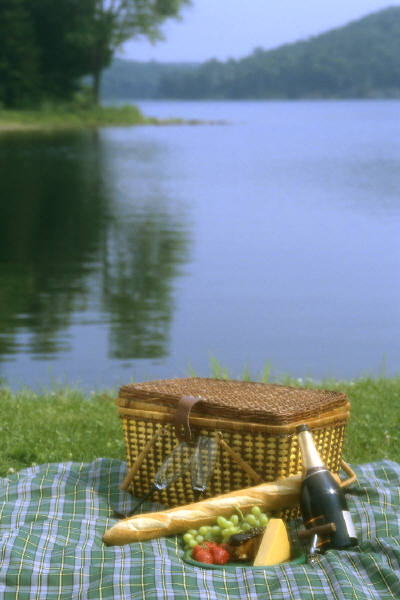 Между гор, между дол
бежит белый конь. Река
Отгадайте загадки:
Течет, течет – не вытечет; бежит, бежит – не выбежит.
Ответ
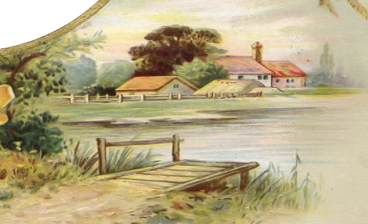 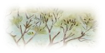 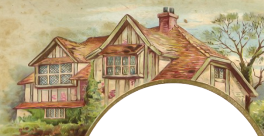 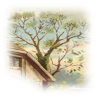 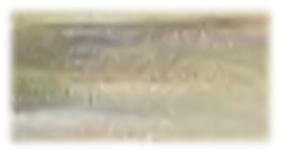 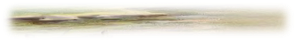 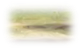 4
Картина А.М.Васнецова «Северный край»
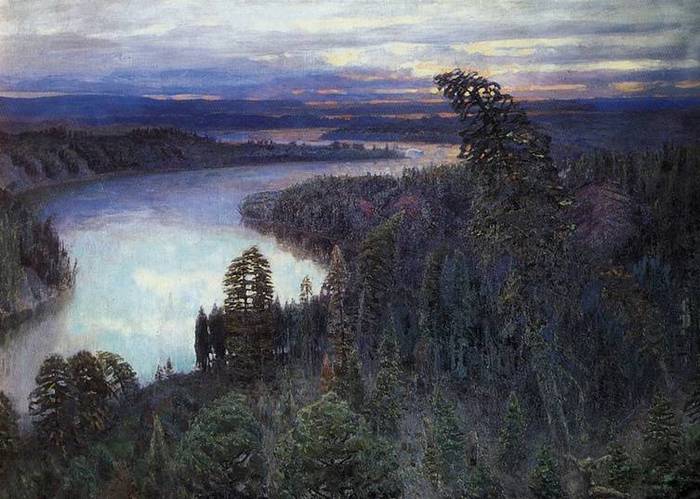 5
И.И. Левитан «Летний вечер на Волге»
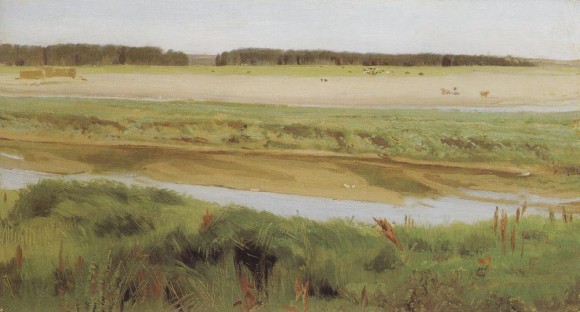 6
Н.М. Ремизов
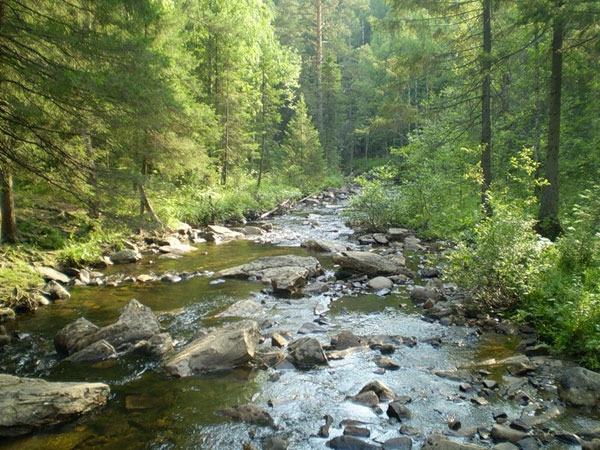 7
Днепр
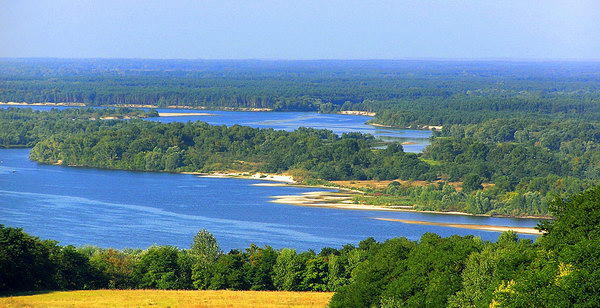 8
Волга
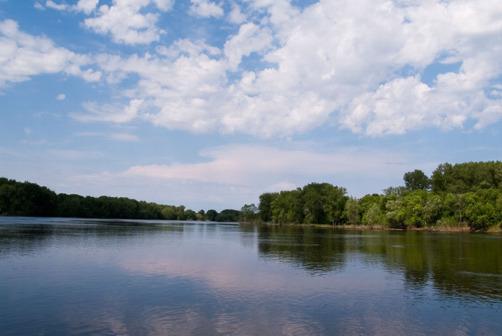 9
Нева
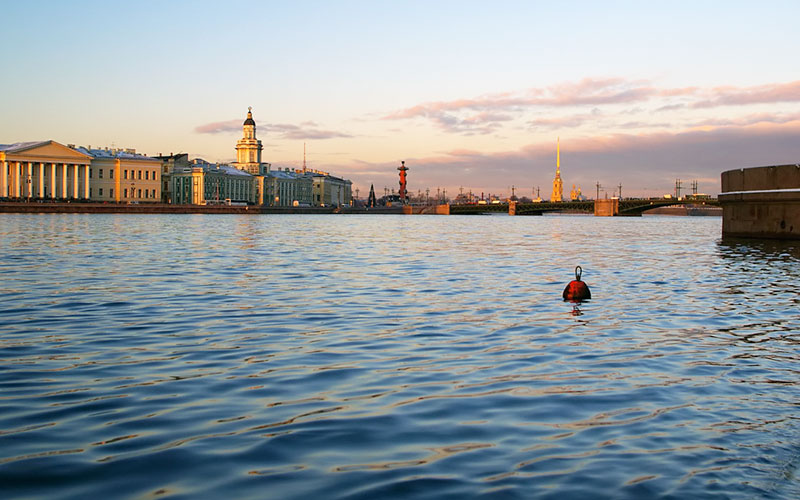 10
Крупнейшие реки мира
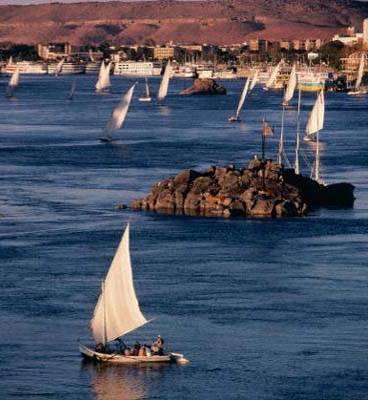 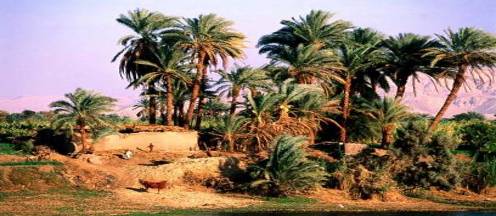 Река Амазонка
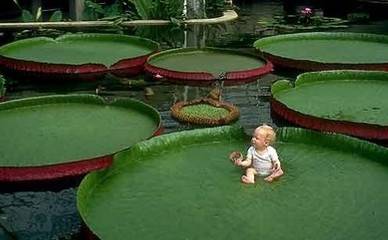 Самая протяженная река мира – Нил (6671 км, Африка)
11
[Speaker Notes: Река Амазонка]
Величайшие реки России
12
Обь, Лена, Енисей, Амур, Волга
Река – это природный водный поток, протекающий в выработанном им углублении - русле
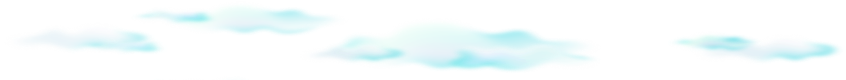 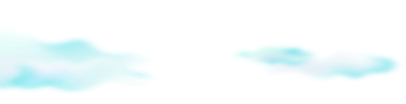 Что такое река?
13
[Speaker Notes: Что такое река]
Исток – начало реки
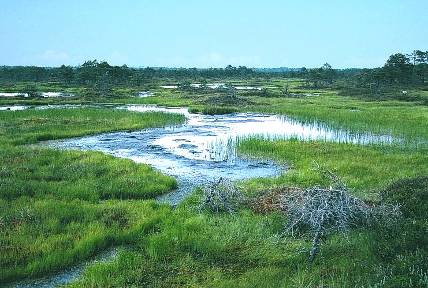 Ледники
Болота
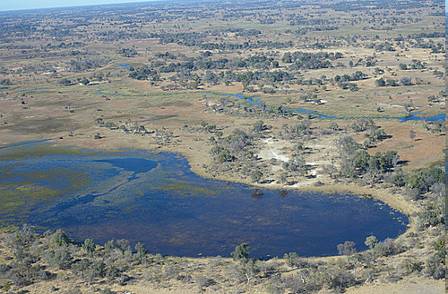 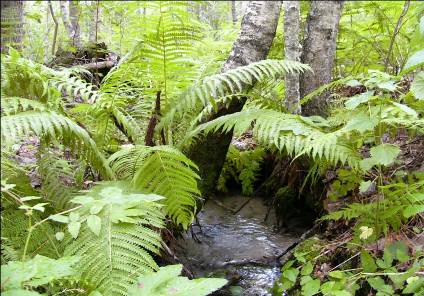 14
Озера
Родник, источник
[Speaker Notes: Родник, источник]
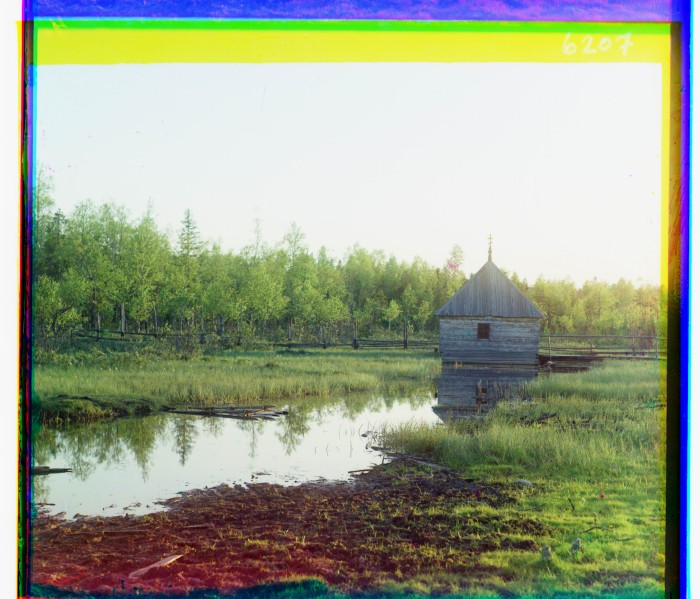 Исток     Волги
15
Устье – место впадения реки в другую реку, озеро, водохранилище, море, океан.Типы устьев
Дельта –
 устье реки с протоками
Эстуарий – воронкообразное устье реки
Волга
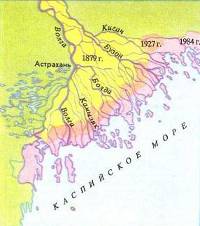 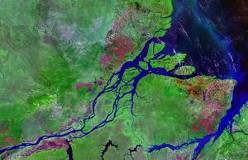 16
Амазонка
[Speaker Notes: Волга]
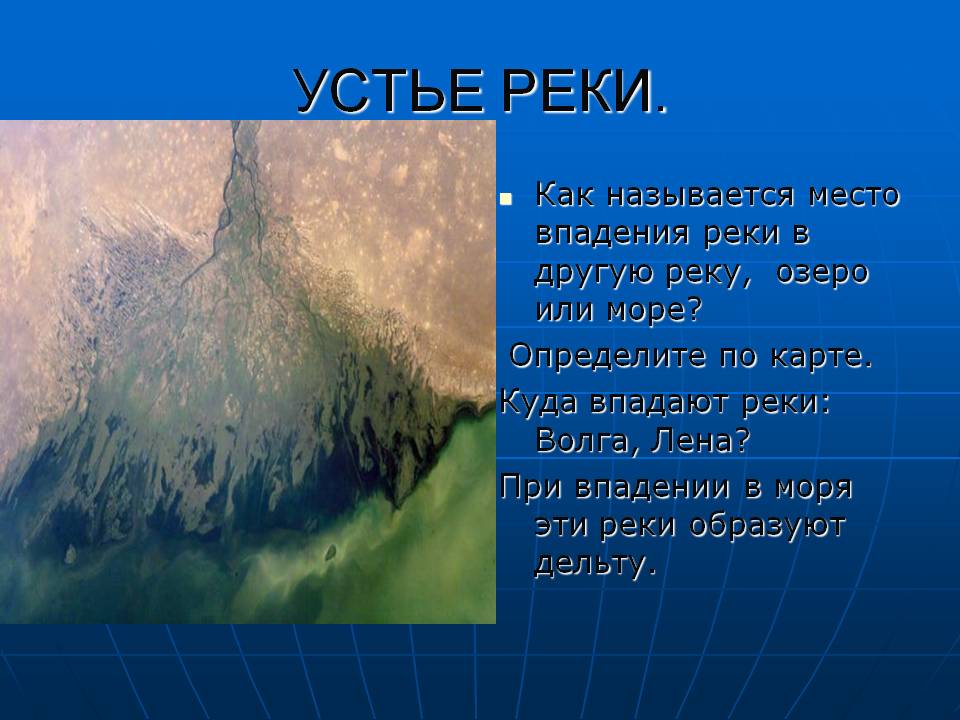 17
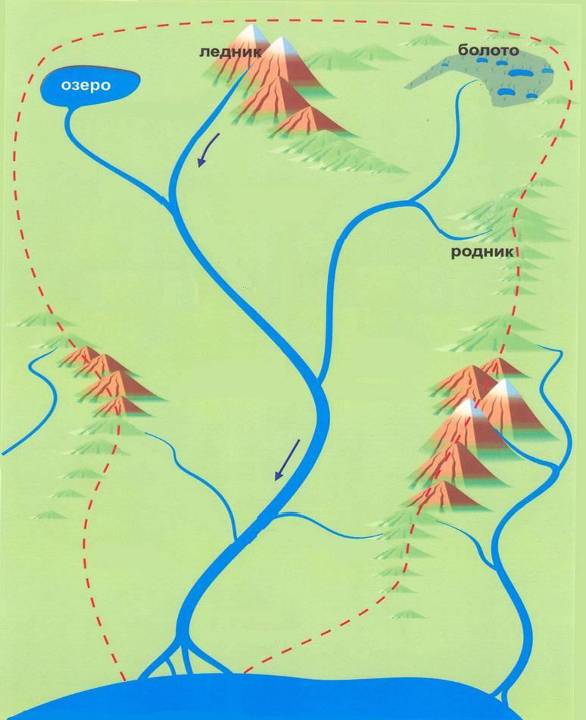 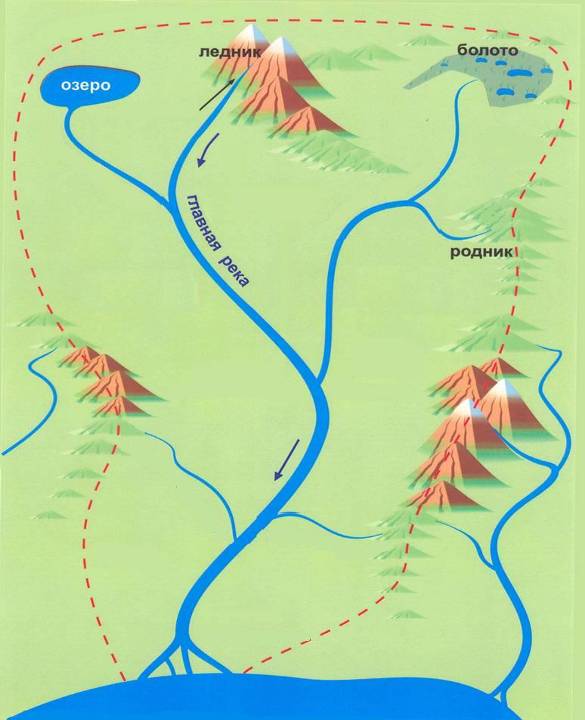 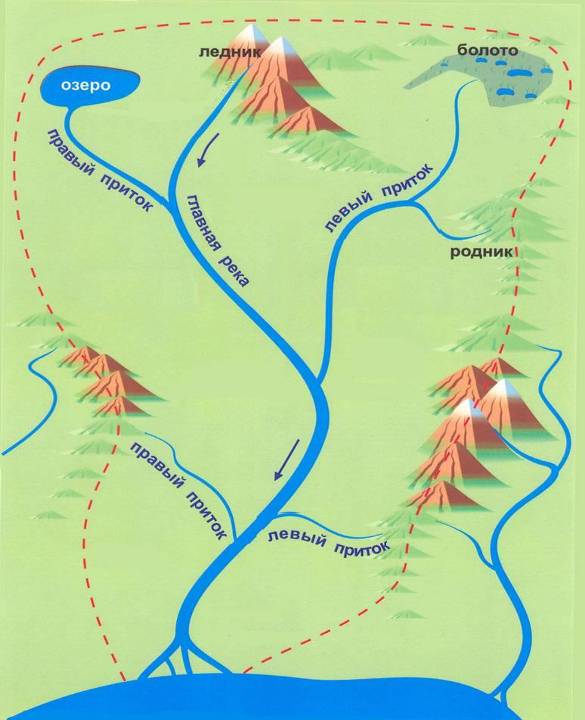 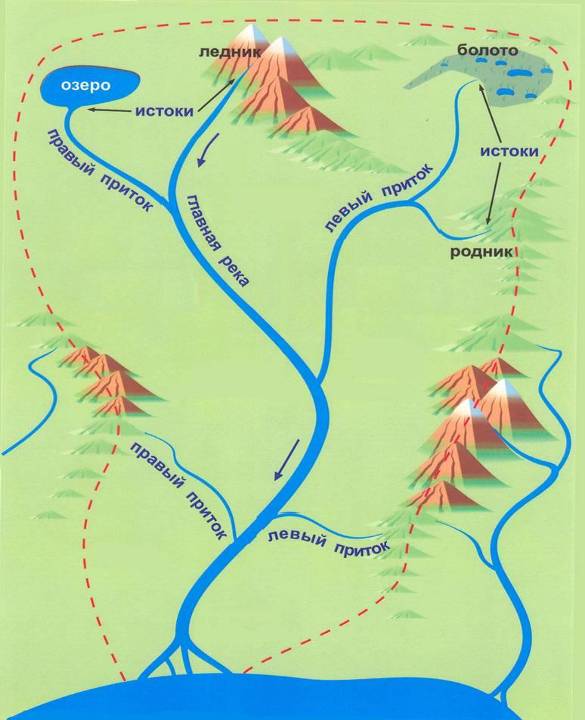 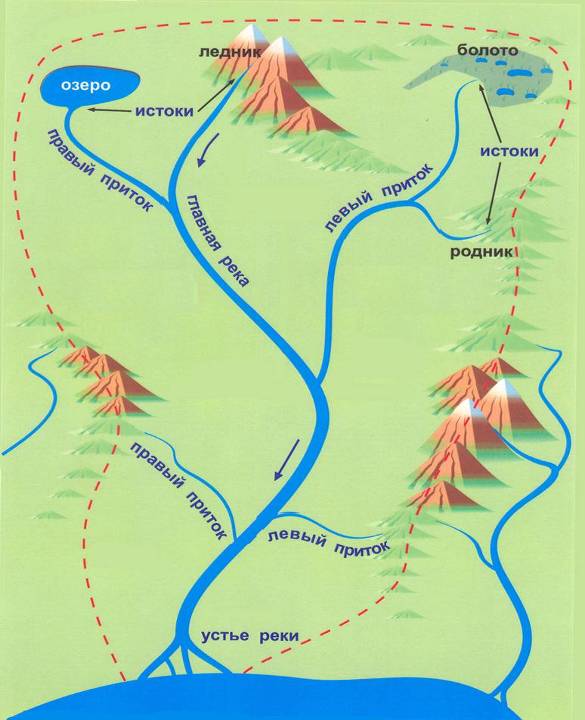 Речная система – это главная река со всеми притоками


Водораздел – граница, разделяющая соседние речные бассейны


Бассейн реки -участок земной поверхности, с которого вся вода стекает в реку
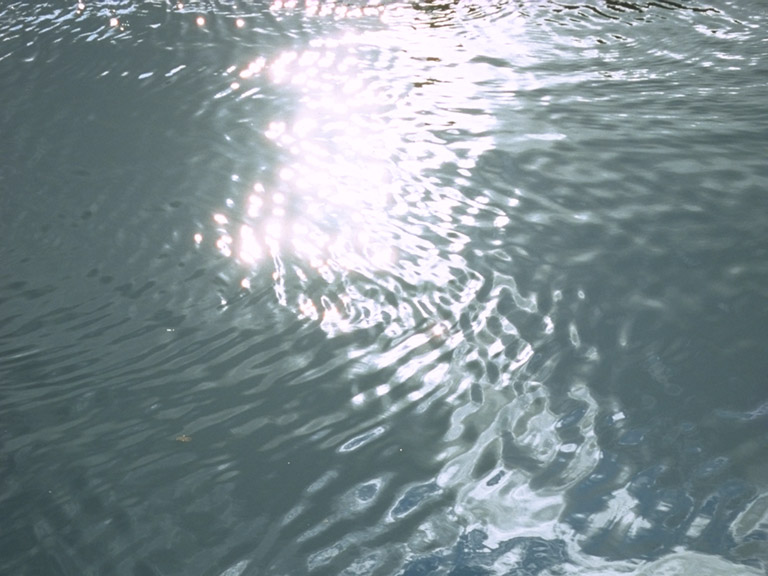 Схема речной системы.
Назовите ее элементы, обозначенные цифрами.
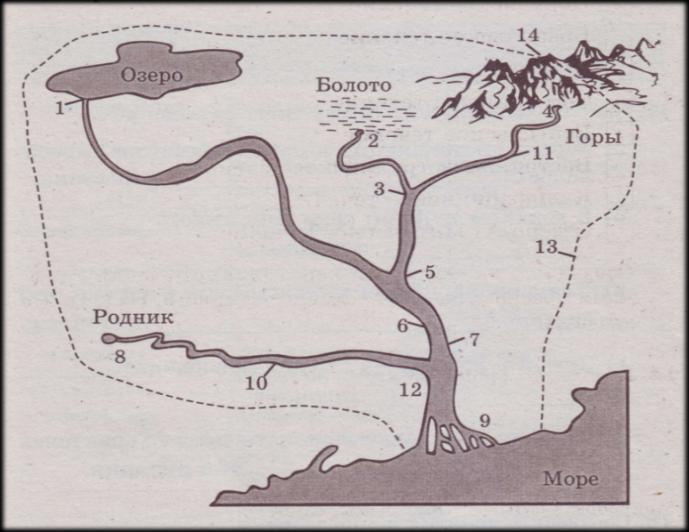 Зависимость рек от рельефа
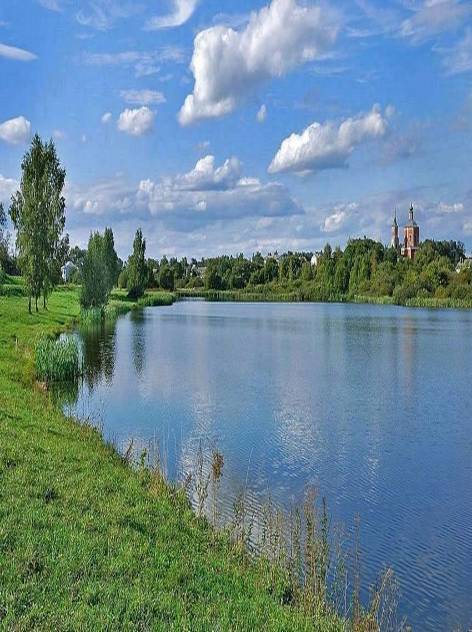 Равнинная река
Горная река
20
[Speaker Notes: Горная река]
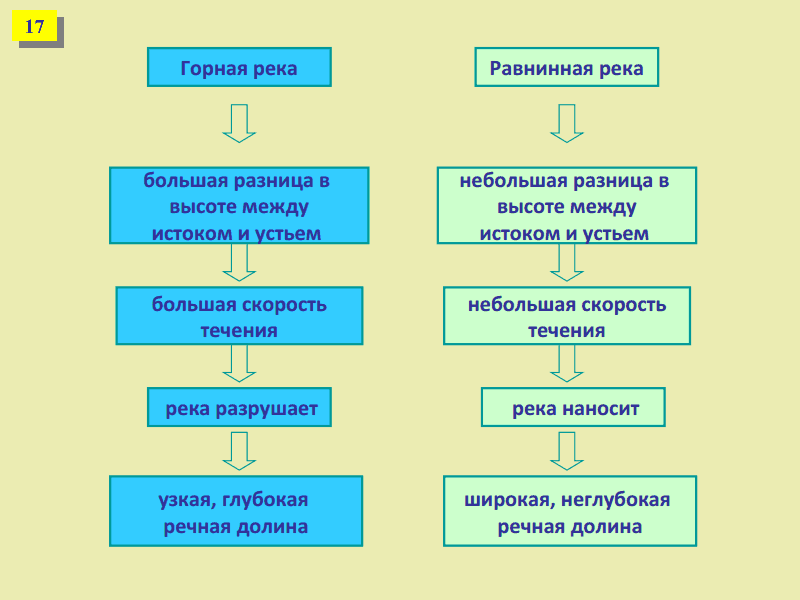 21
Порог – каменная неровность, возникшая при пересечении рекой твердых скалистых пород в русле
Река бурлит и пенится,
возникают водовороты.
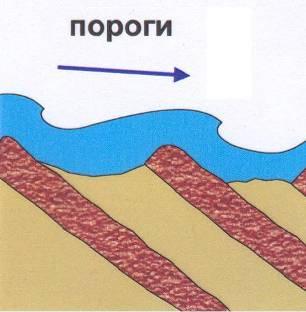 22
Водопады – крутые отвесные уступы твердых пород
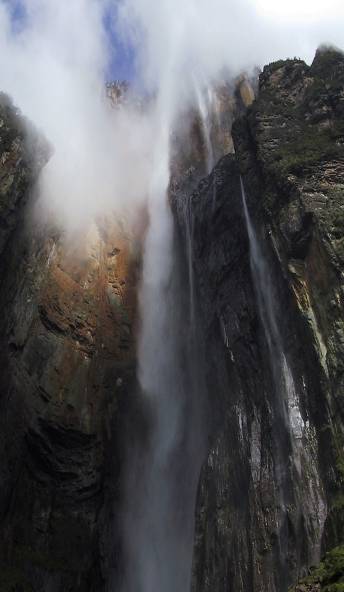 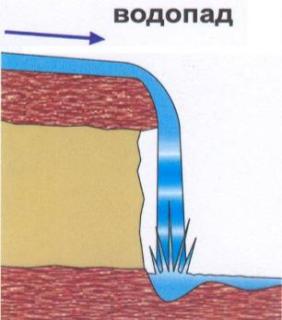 Водопад Анхель – самый высокий в мире, высота 1054 м (Южная Америка)
23
Ниагарский водопад, Северная Америка
[Speaker Notes: Водопад Анхель – самый высокий в мире, высота 1054 м (Южная Америка)]
Значение рек
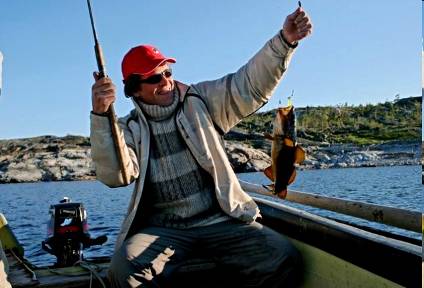 Рыболовство
Строительство ГЭС
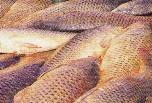 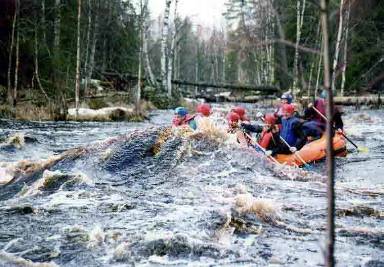 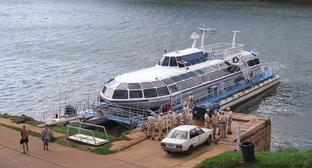 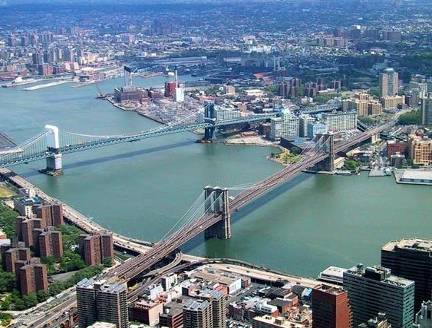 Место проживания
Речной туризм
24
Судоходство
[Speaker Notes: Место проживания]
Закрепление материала
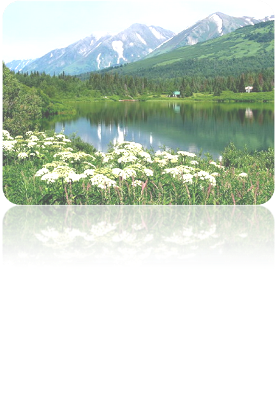 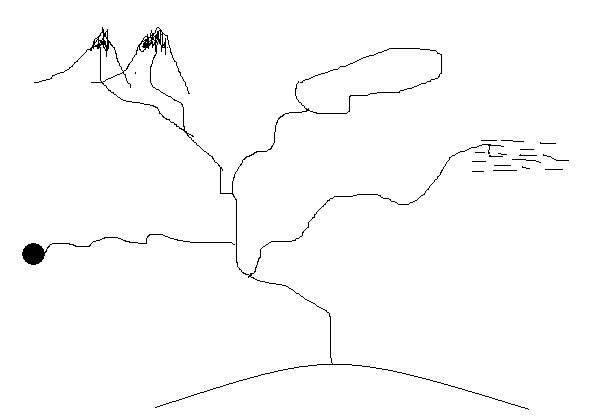 2
3
ледники
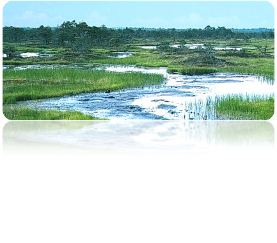 4
11
12
1
5
10
9
Укажите направление течения реки.
Назовите номера всех истоков.
Назовите номера всех устьев.
Назовите номера правых притоков.
Назовите номера левых притоков.
7
6
8
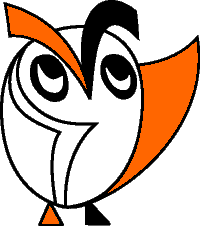 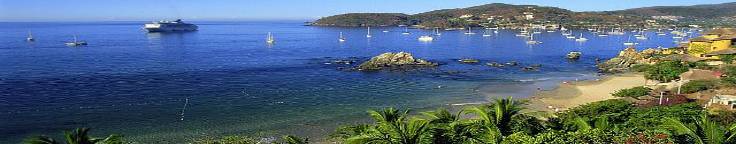 Практическая работа. Описание реки по плану
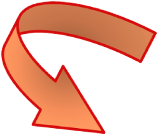 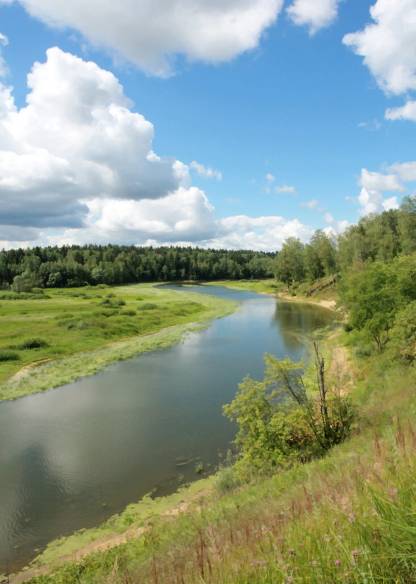 1.Название реки;
2.На каком материке находится;
3.Исток (начало реки);
4.Устье (место впадения);
5.Направление течения;
6.Притоки (левые и правые);
7.Питание реки;
8.Хозяйственное использование.
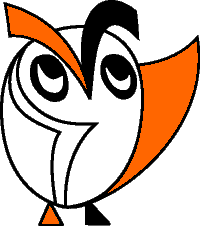 26
Сейчас  в ней всякий хлам, и ржавь, и слизь
Зелёная, и хвощ болотный вылез…
Как будто люди целью задались
Убить её- и своего добились.
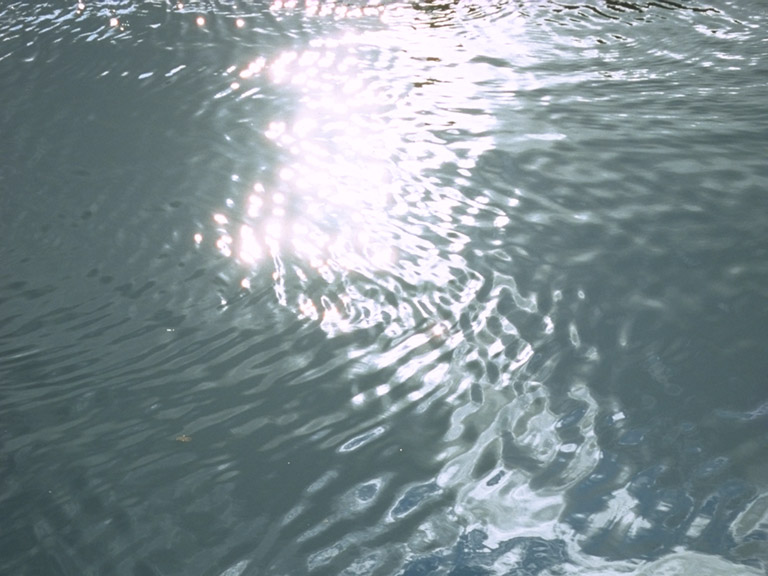 Пусть на земле не умирают реки, 
Пусть стороной обходит их беда.
Пусть чистой остается в них навеки
Студеная и чистая вода.
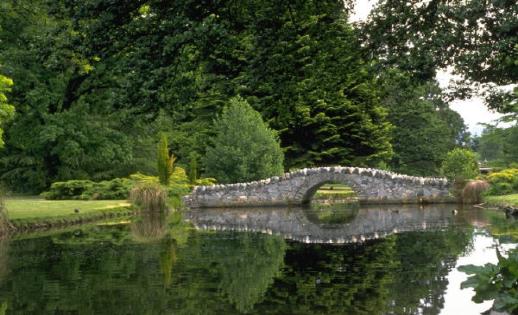 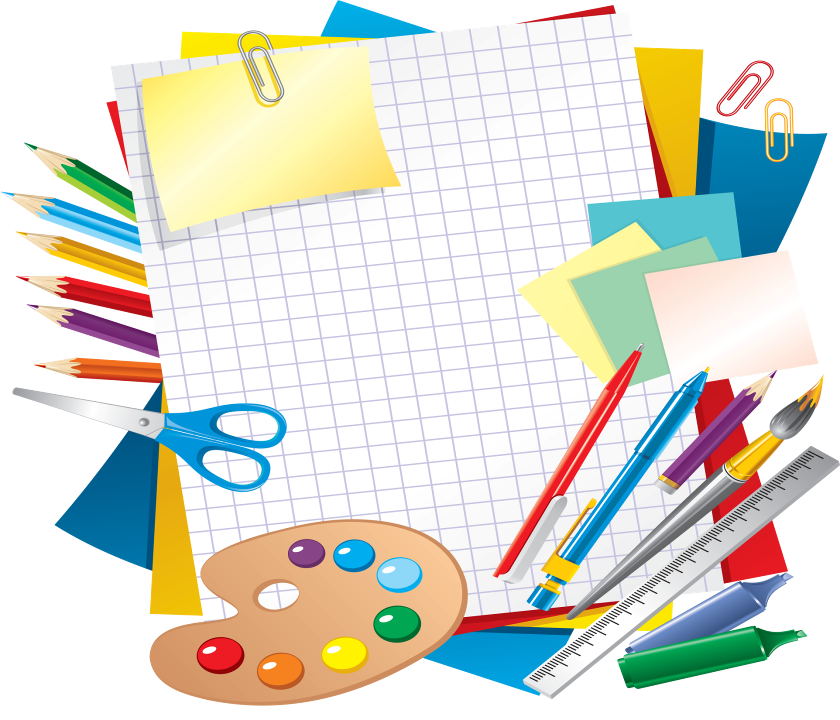 Домашнее задание:                1.Знать понятия по теме «Реки» и уметь показывать реки на карте.-Базовый уровень                                              2.Описание реки по плану. По каким горным хребтам проходит граница бассейна рек.? Пов. Уровень
3.Составить фотоколлаж «Водопады мира», используя интернет-ресурсы и дополнительную литературу. Высокий уровень. 
4.Составить кроссворд «Реки России»- по желанию
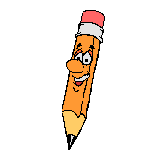